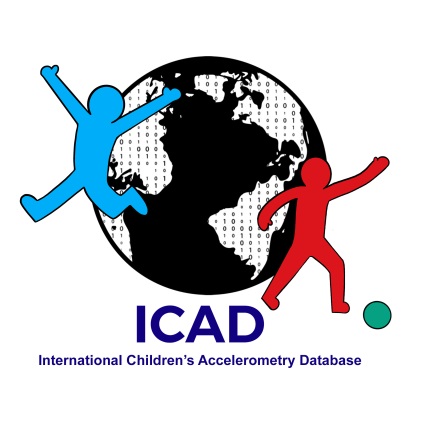 ACKNOWLEDGEMENTS
Funding from the National Prevention Research Initiative:
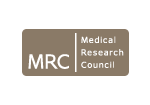 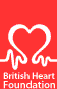 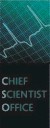 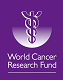 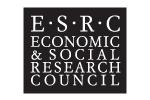 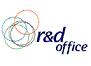 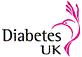 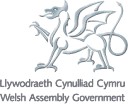 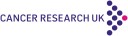 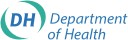 Study participants from the contributing studies:

   ALSPAC			Project TAAG		KISS
   Ballabeina Study			CLAN			MAGIC
   Belgium Pre-school Study		HEAPS			NHANES
   CHAMPS-UK			CoSCIS			PEACH
   CHAMPS US			1993 Pelotas		SPEEDY
   EYHS Denmark/Norway/Estonia/Portugal